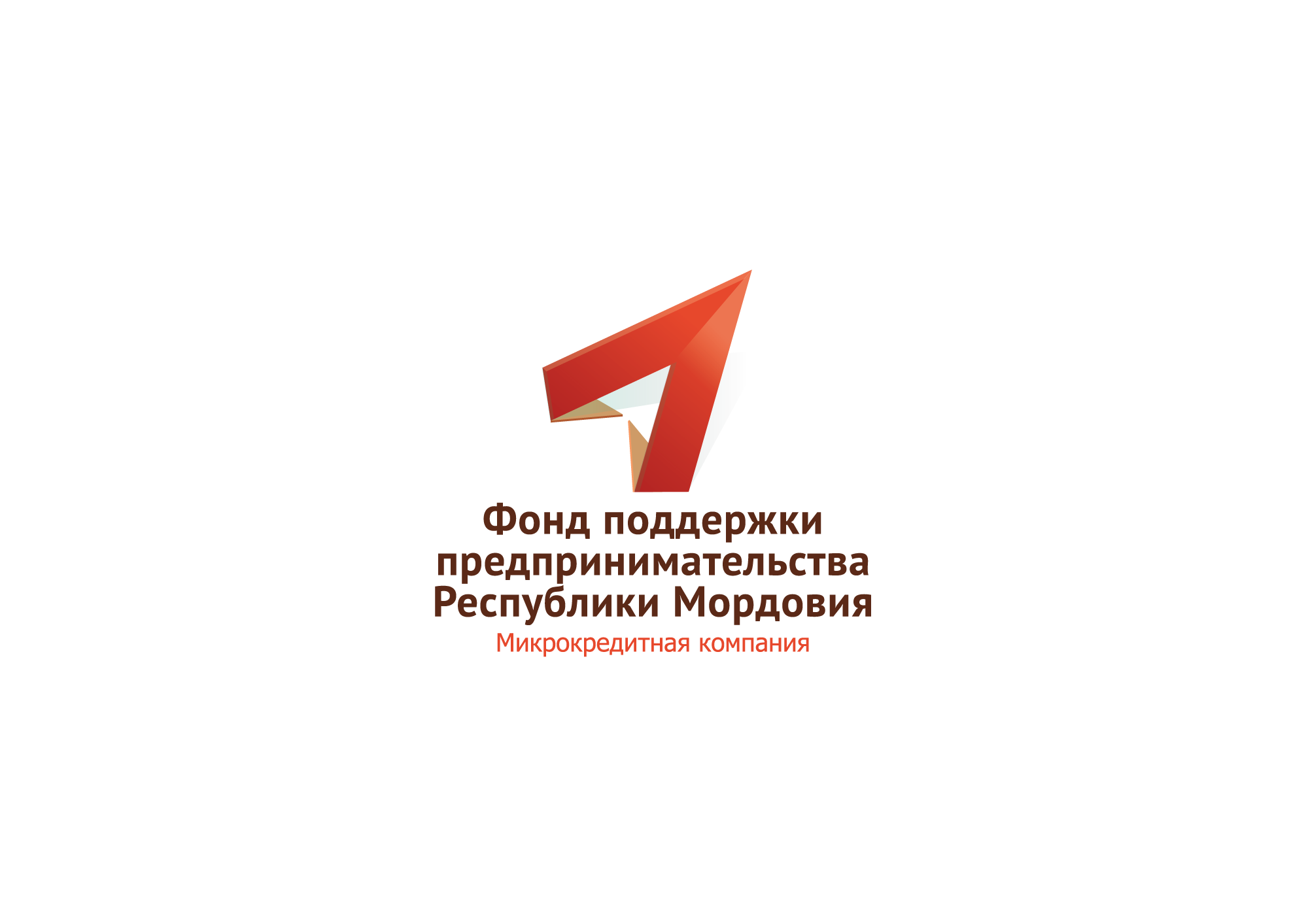 Формирование
консультационных и образовательных услуг 
центром Мой Бизнесом
Субъекты МСП
Количество субъектов МСП и самозанятых
Индивидуальные предприниматели 17,6 тыс. 
    рост 2023 к 2022  114 %
Юридические лица 6,2 тыс.
23,2 тыс.
22,2 тыс.
Самозанятые
Количество 22,2 тыс.
    рост 2023 к 2022 году + 7,3 тыс. или 150%
В структуре центра
Микрофинансовые организации
ЦЕНТР МОЙ БИЗНЕС

НА БАЗЕ ДЕЙСТВУЮЩЕГО

Фонда поддержки 
предпринимательства 
Республики Мордовия
Микрокредитная компания
Центр поддержки предпринимательства
Центр инноваций социальной сферы
Региональный гарантийный фонд
5.  Заключены Соглашения с другими ОИП, специалистам предоставляются рабочие места во фронт-офисе (всего – 9 окон)
Достижение показателей в рамках нацпроектов
Создание условия для легкого старта и комфортного ведения бизнеса
Акселерация субъектов малого и среднего предпринимательства
Создание благоприятных условий для осуществления деятельности самозанятыми гражданами
KPI 207
KPI 270
KPI 1119
Комплексных услуг
самозанятых
СМСП и физ.лиц
10,3 млн. руб.
7,6 млн. руб.
3,4 млн. руб.
125
Процент достижения KPI
Самозанятые
116
Процент достижения KPI
Предакселерация
%
%
%
КОНСУЛЬТАЦИИ
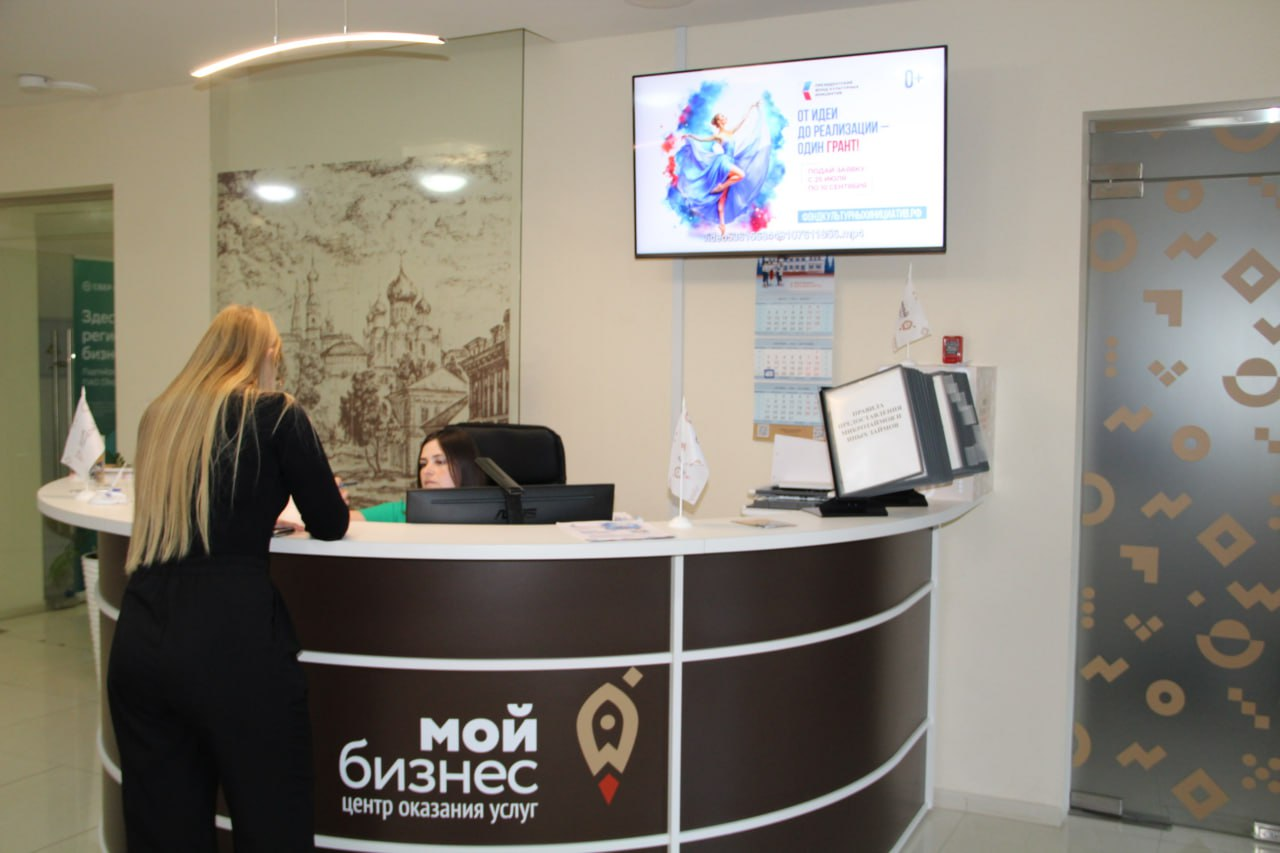 единая точка входа – консультант на первоначальном этапе выявляет запрос и в ручном режиме сопровождает Клиента до получения необходимой услуги

КЛИЕНТООРИЕНТИРОВАННОСТЬ – даже если вопрос Клиента вне экспертности консультанта, фиксируем, изучаем и направляем к соответствующим специалистам

ЧЕК-ЛИСТ – при первичном обращении при оформлении заявления на получение услуги – наш консультант одновременно рассказывает обо всех мерах поддержки, проводит скоринг с применением ЦП.МСП и составляет чек-лист с доступными мерами – так мы знакомим и Цифровой платформой – как менеджеры продаж

ЭКСПЕРТНАЯ КОНСУЛЬТАЦИЯ – подрядчик центра Мой Бизнес, который в оперативном режиме оказывает необходимую консультацию

ДЕНЬ ОТКРЫТЫХ ДВЕРЕЙ С ЭКСПЕРТАМИ – каждую первую среду в центр МБ приходят специалисты всех ОИП, привлеченные эксперты и оказывают консультации
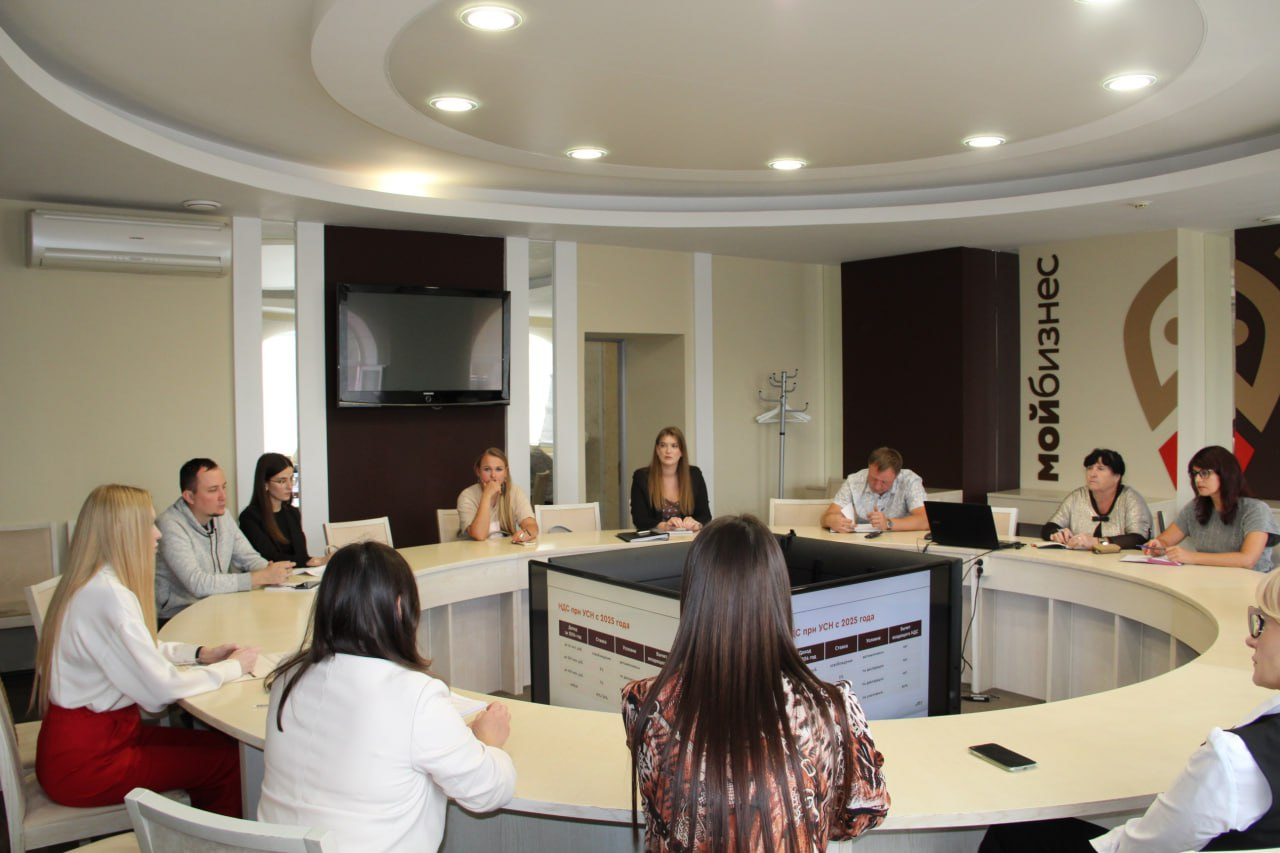 Бюджет услуги 
300 000 рублей, 
основное вовлеченность консультанта ЦМБ
Консультации в муниципалитетах
БИЗНЕС – ДЕСАНТ – в состав группы входят:

представители ОИП – обязательно живой диалог на реальных кейсах конкретного муниципалитета – но рассказывает сам предприниматель

привлеченные эксперты – наш эксперт – амбассадор, является соц. предпринимателем и получателем мер гос. Поддержки - 


ДОБАВЛЕНЫ В ЧАТЫ МУНИЦИПАЛИТЕТОВ, где размещаем всю информацию 


ПИШЕМ ИСТОРИИ УСПЕХА МЕСТНЫХ ПРЕДПРИНИМАТЕЛЕЙ
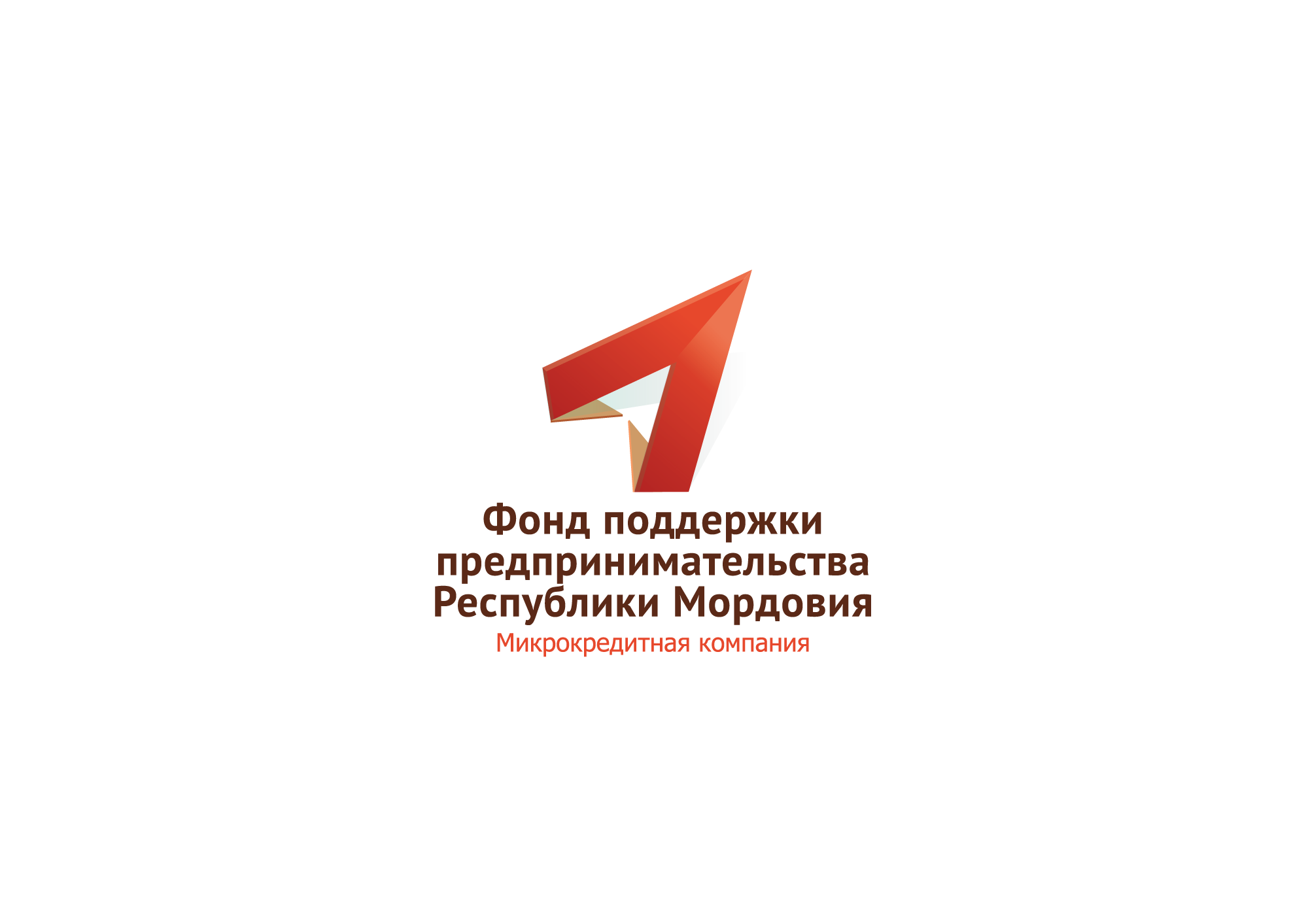 Вовлеченность и экспертность
Квалификация
специалистов
Семинары с ОИП
Презентации всех ОИП
Позволяет ориентироваться в программах мер господдержки всех ОИП
Обучение Soft
Позволяет грамотно выстраивать коммуникацию с Клиентом
Клиентоориентированность ЛЮДИ ИДУТ К ЛЮДЯМ
Участие в мероприятиях
Позволяет проинформировать о мерах поддержки и провести индивидуальную консультацию
Индивидуальное консультирование
Все меры государственной поддержки бизнеса Республики Мордовия 
объединены в едином каталоге
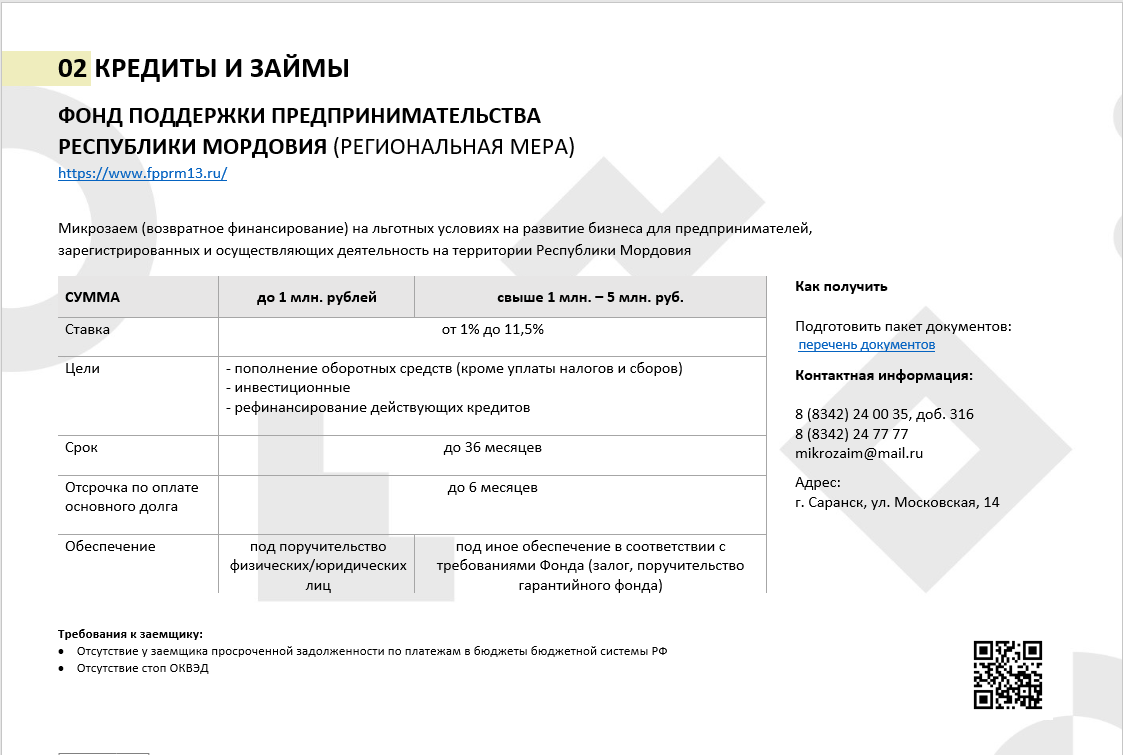 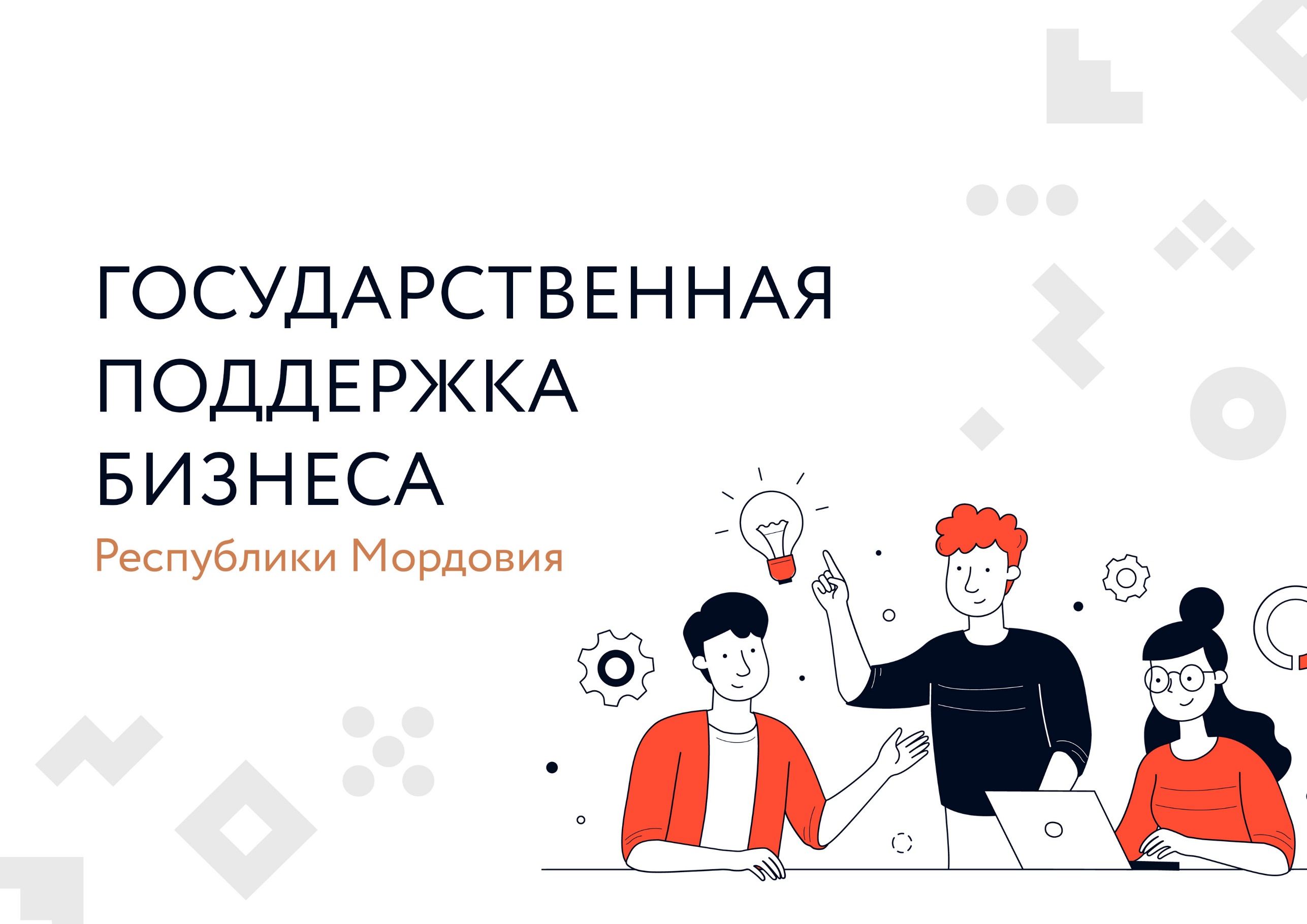 Центром «Мой бизнес» разработан каталог всех государственных мер поддержки Республики Мордовия
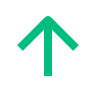 Возможность подбора мер поддержки на сайте
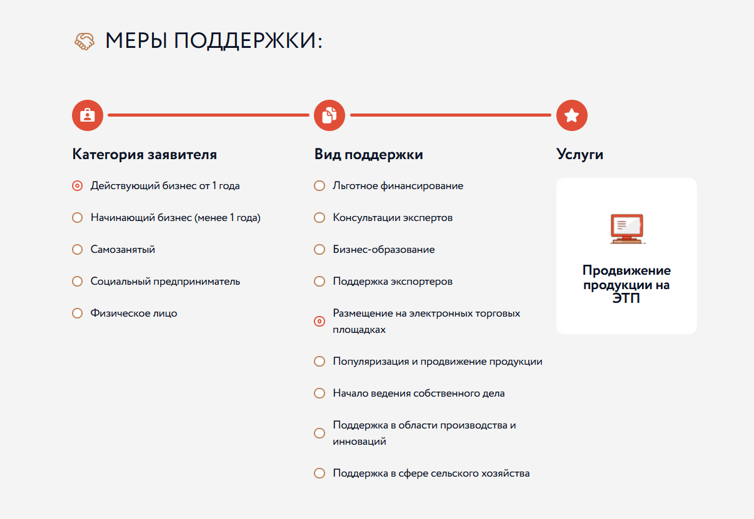 м
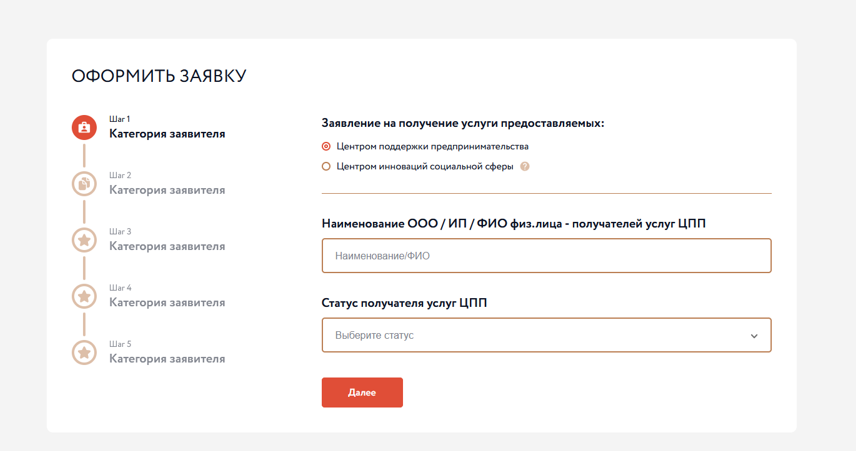 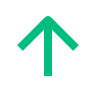 ФОРМИРОВАНИЕ 
ОБРАЗОВАТЕЛЬНЫХ ПРОГРАММ
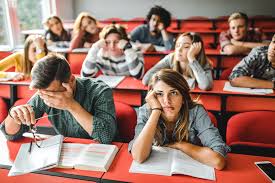 Неудачный опыт: формирование тем, интересных на наш взгляд
ЧТО ИЗМЕНИЛИ:

Включаем только те мероприятия, на которые есть запрос от предпринимателей

Включаем только те мероприятия, которые являются обязательным этапом
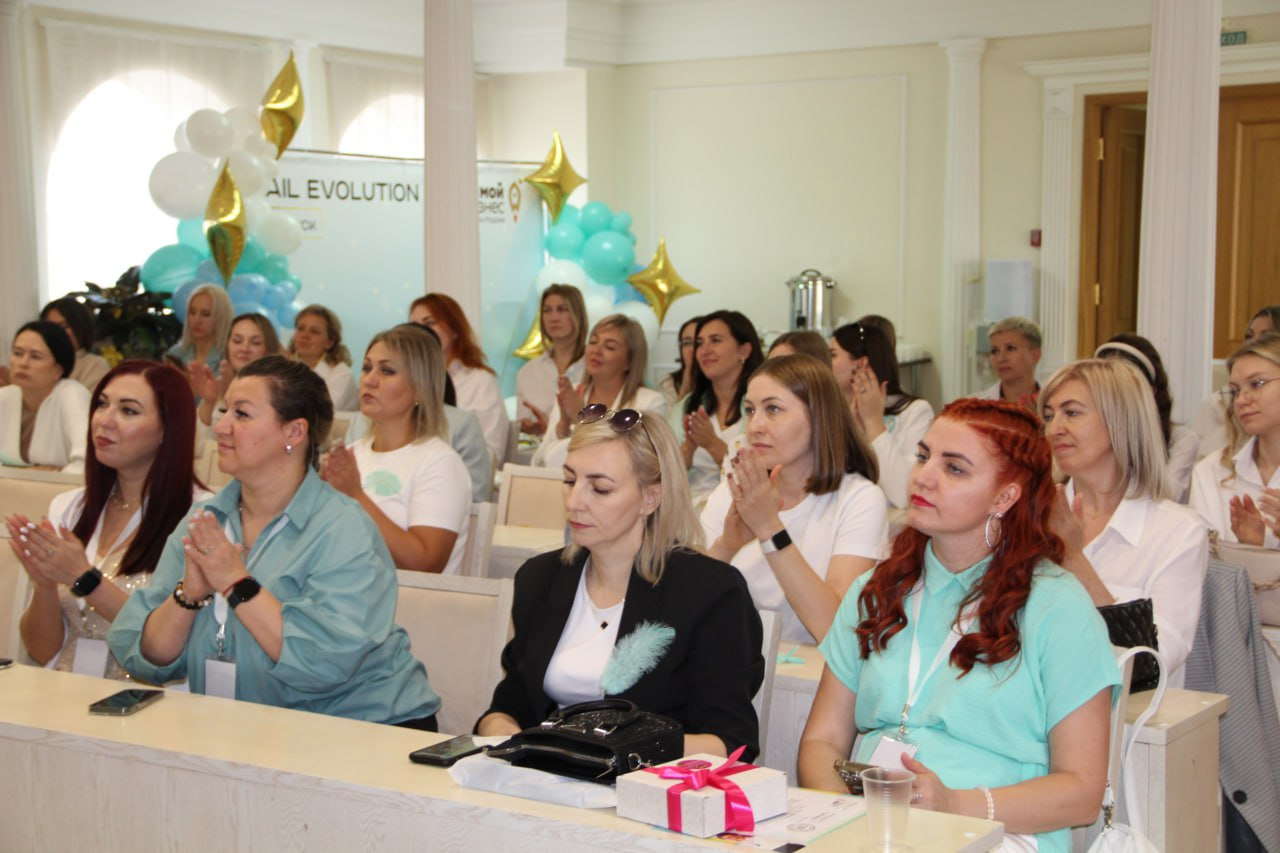 Акцент на тематических
мастер-классах
«Создание благоприятных условий для осуществления деятельности самозанятыми гражданами»
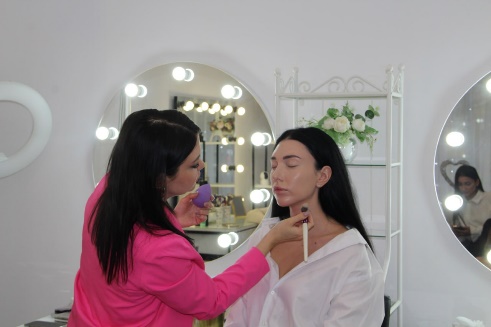 Количество самозанятых
Оказано услуг
6
100
Мастер класс
по флористике,
по оформлению кэндибаров, 
по вечернему макияжу, 
по предметной фотосъемке,
по съемке рилс
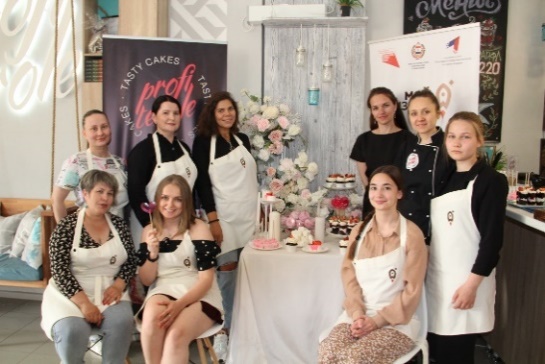 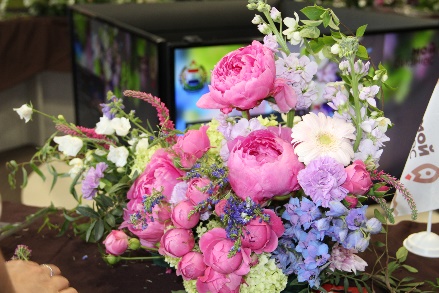 Бюджет мероприятий
1 000 000 рублей
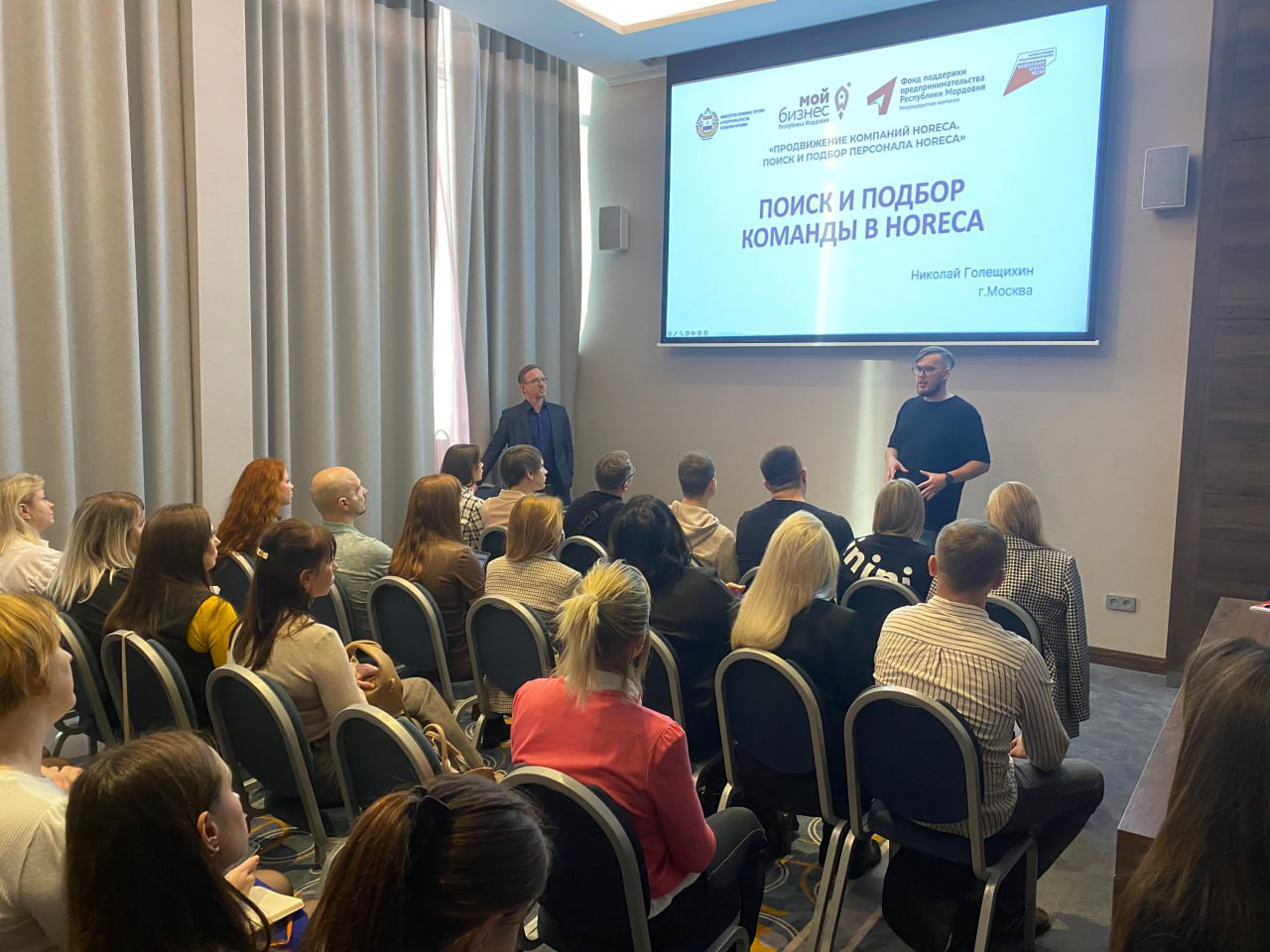 «Создание условий для легкого старта и комфортного ведения бизнеса»
ШКОЛА ГОСТЕПРИИМСТВА – РАЗВИТИЕ ТУРИЗМА 3 ДНЯ
ДЛЯ РУКОВОДИТЕЛЕЙ

Продвижение компаний HORECA. 
Поиск и подбор персонала HORECA

Программа обучения шеф-поваров и су-шефов «Да, шеф!»
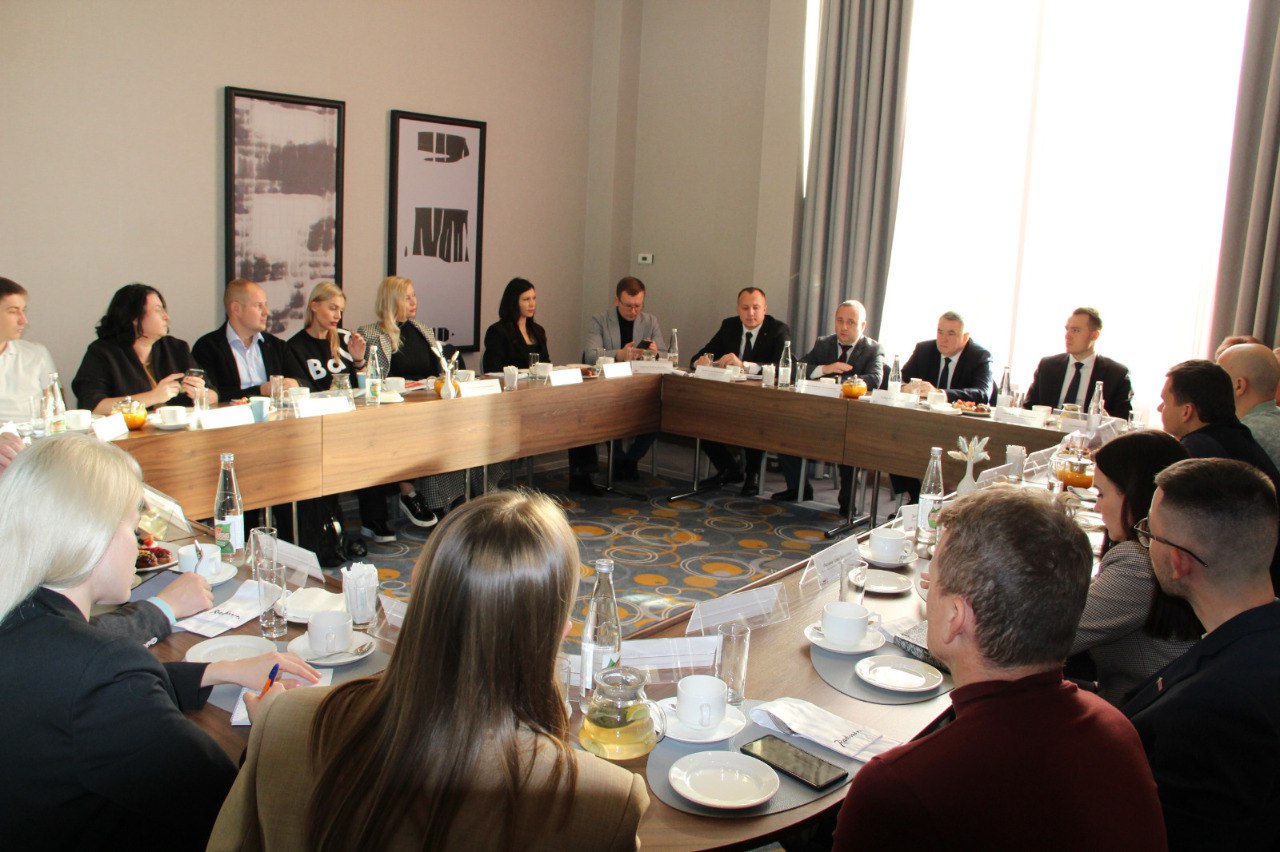 ДЛЯ ПЕРСОНАЛА
Для сотрудников общепита «Школа официантов»
Для сотрудников отелей «Основы сервиса и гостеприимства».
Для сотрудников хоз. части отелей «Мастерская чистоты»
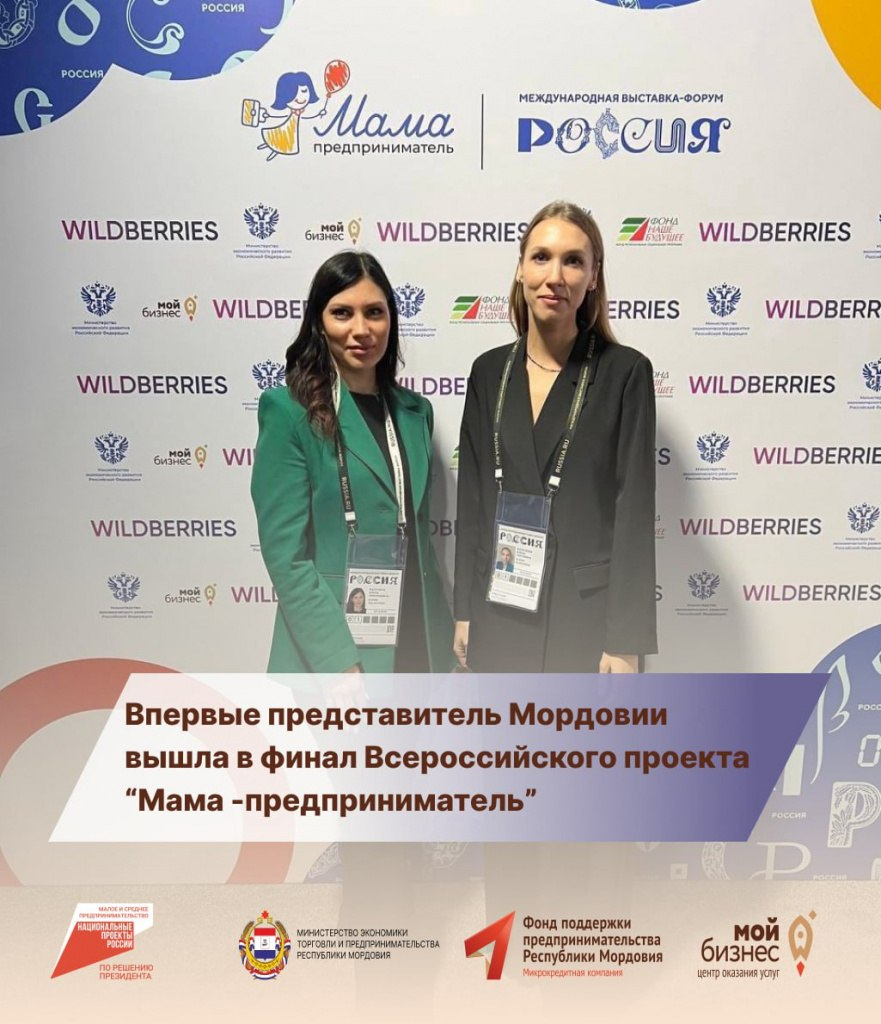 «Создание условий для легкого старта и комфортного ведения бизнеса»
МАМА – ПРЕДПРИНИМАТЕЛЬ
Акселератор «Молодежное предпринимательство» 
74 участника, Социальное предпринимательство»  
34 участника. Из 108 обучившихся 32 получили гранты
Основная цель – взять на сопровождение всех участников, не только победителей

Программа для продвижения туристических продуктов
(для получателей грантов на развитие тур. маршрутов, пляжей)
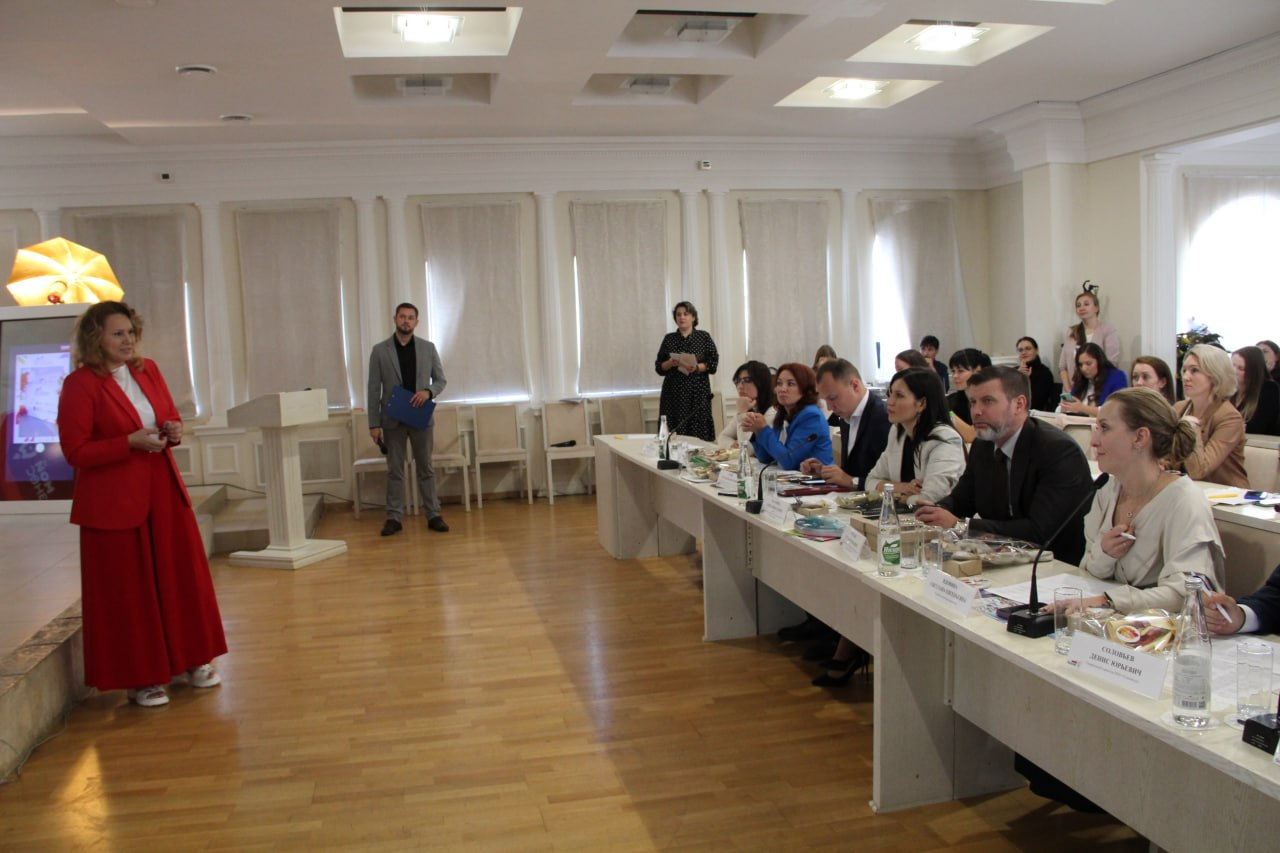 «Акселерация субъектов МСП»
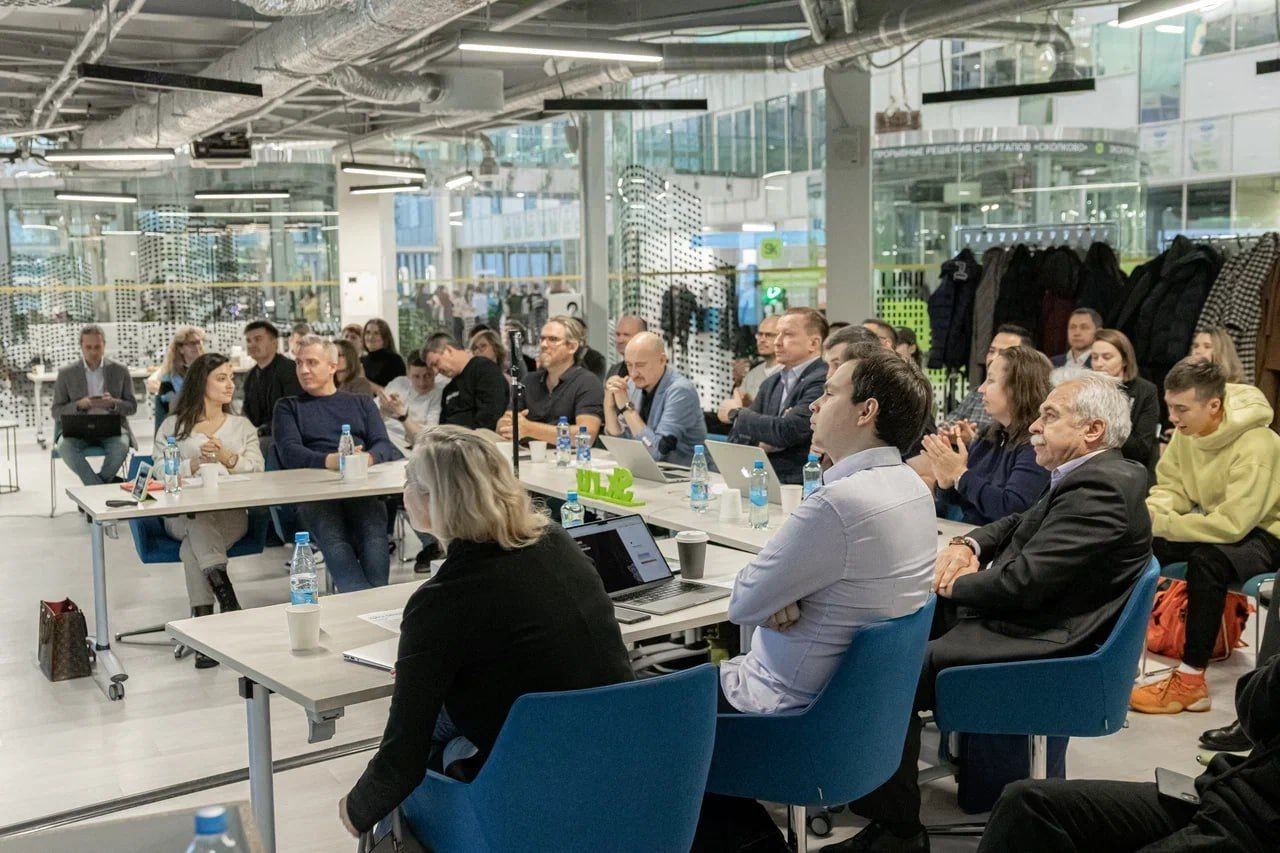 В рамках взаимодействия с АУ Технопарк Мордовия – оператор инновационного центра «Сколково» 10  республиканских стартапов прошли акселератор и получили высокую оценку инновационного центра.

Проект системы контроля ранней утечки воды Андрея Казакова занял 2 место среди регионов



Программа для субъектов МСП по привлечению средств из Фондов (Бортника, ФПКИ)
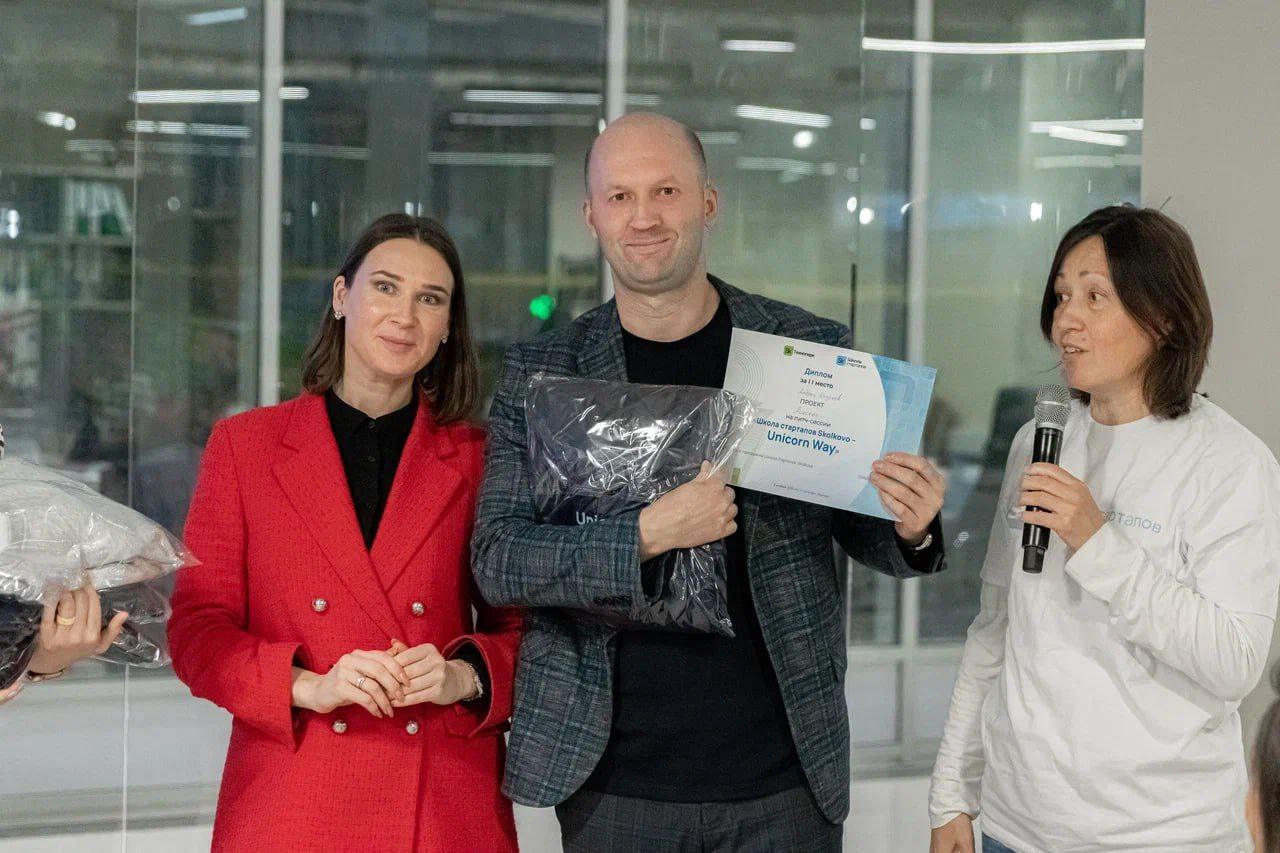 СОТРУДНИЧЕСТВО, А НЕ КОНКУРЕНЦИЯ
Взаимодействие между всеми организациями инфраструктуры поддержки региона:

взаимное размещение информационных материалов на сайтах, в чатах, в офисах информации о мерах поддержки

личное взаимодействие руководителей и сотрудников министерств и организаций инфраструктуры поддержки при решении вопросов Клиента
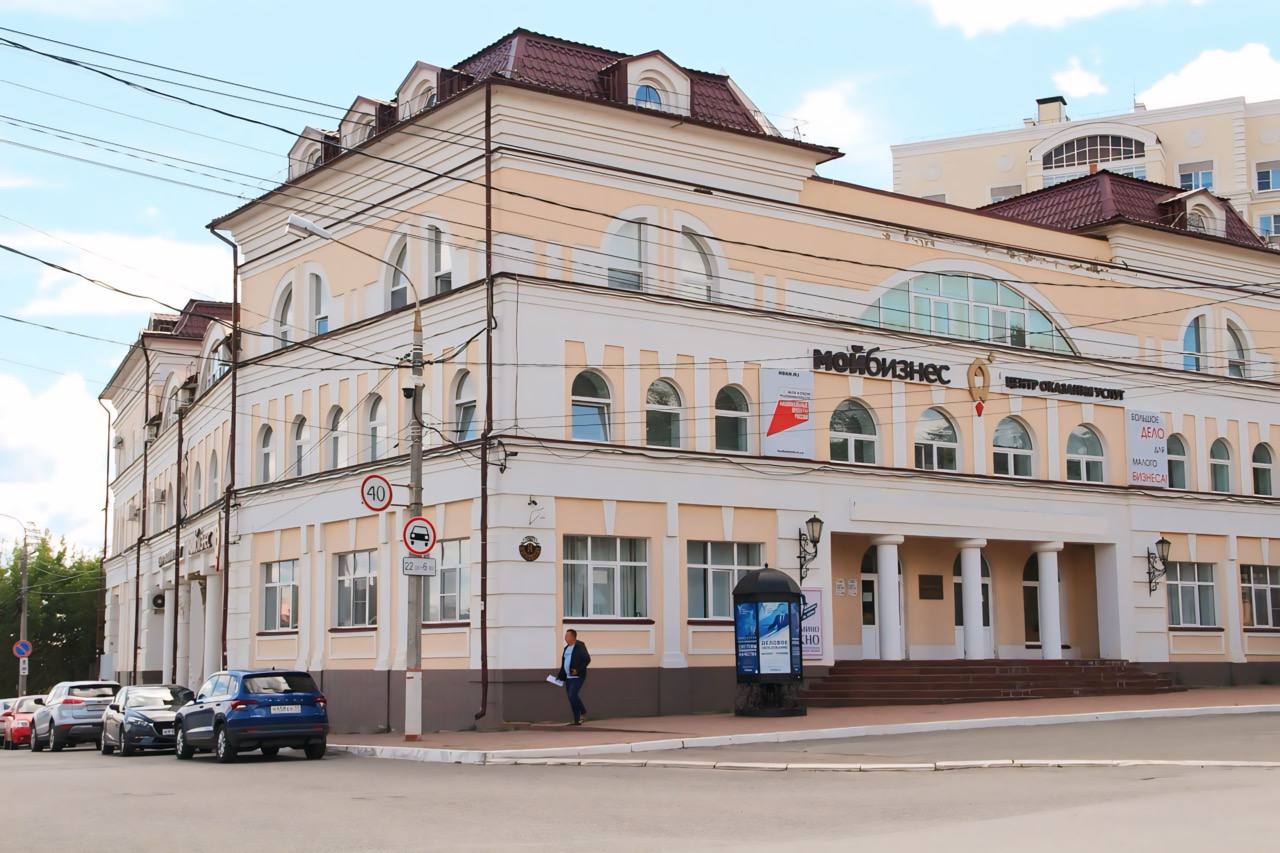